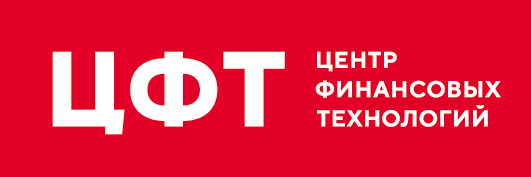 Миграция БД Zabbix c Oracle на PostgreSQL
Александр НИКИТИН, 
старший администратор баз данных, ГК ЦФТ
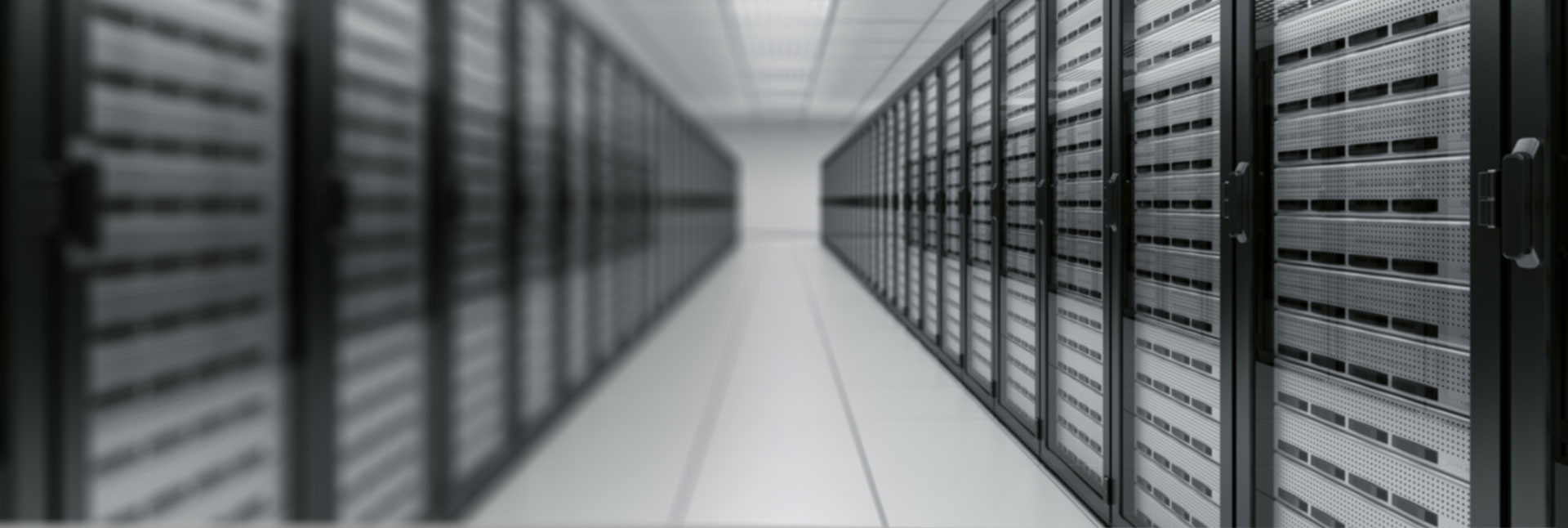 О ЧЁМ БУДУ ГОВОРИТЬ?
История Zabbix в ЦФТ
Анализ путей миграции
Миграция
Тестирование
Настройка
Репликация
Партиционирование
Расширения и дополнительное ПО
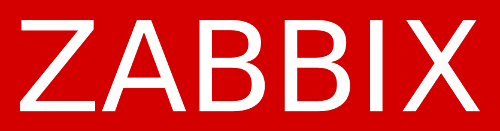 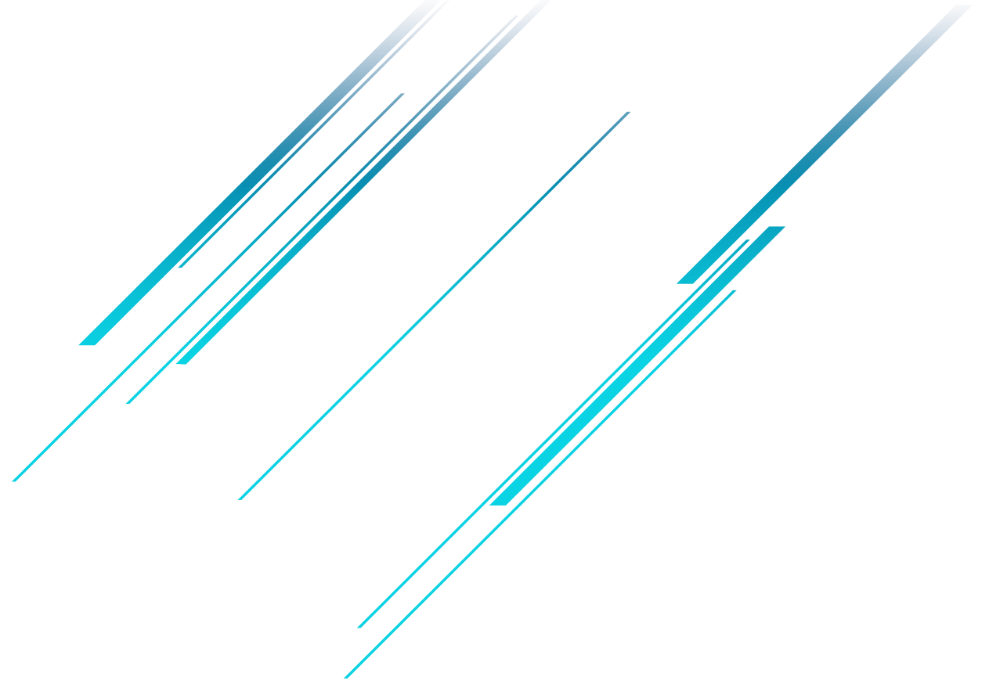 1/30
ZABBIX в ЦФТ: ИСТОРИЧЕСКИЙ ЭКСКУРС
2014 год Zabbix (Oracle)
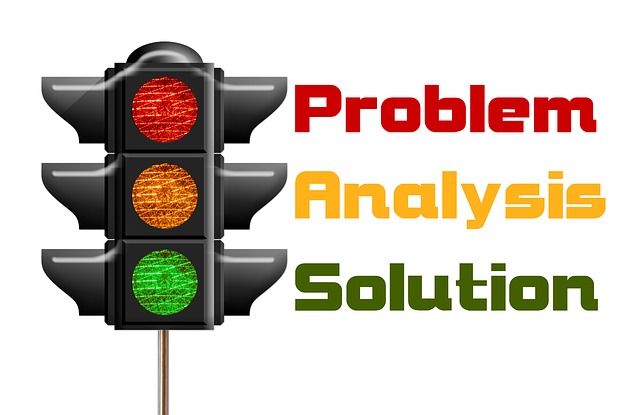 Рост (на март 2019 г. - 650 тысяч айтемов, ~4000 nvps, БД 2 Тб)
Проблемы
Настройка
Проблемы
Октябрь 2018 года – задача по переходу на другую БД
2/30
АНАЛИЗ
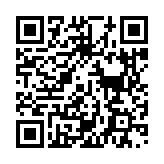 Ora2pg
https://habr.com/ru/company/custis/blog/262605/
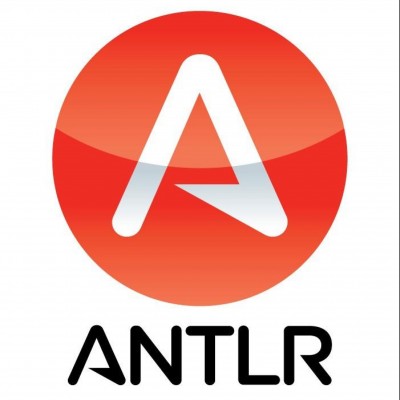 ANTLR (ANother Tool for Language Recognition)
3/30
Ora2pg
ora2pg --init_project zab2pg
ora2pg.conf:
ORACLE_HOME   /u/app/oracle/product/11.2.0
ORACLE_DSN	  dbi:Oracle:host=192.168.77.90;sid=zabdb;port=1521
ORACLE_USER	  zx
ORACLE_PWD	  SuperPassword1
PG_DSN	  dbi:Pg:dbname=zabbix;host=127.0.0.1;port=5432
PG_USER	  postgres
PG_PWD 	  SuperPassword2
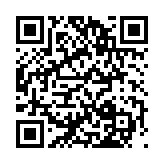 http://ora2pg.darold.net/documentation.html
4/30
Ora2pg
time ora2pg -b ./data -c ./config/ora2pg.conf –j10 –J10 –P8 -l ./log.log -t COPY -o data.sql

-j  | --jobs num   : Number of parallel process to send data to PostgreSQL
-J  | --copies num : Number of parallel connections to extract data from Oracle
-P | --parallel num: Number of parallel tables to extract at the same time
5/30
МИГРАЦИЯ
Ora2pg – перенос схемы и данных
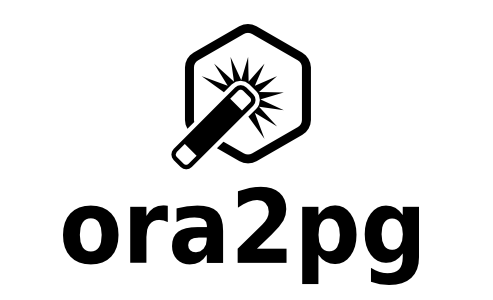 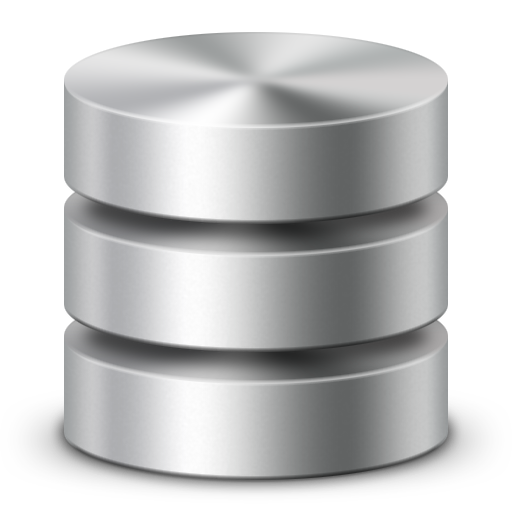 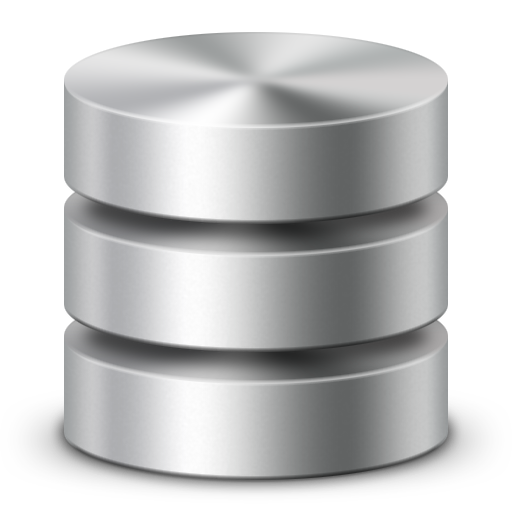 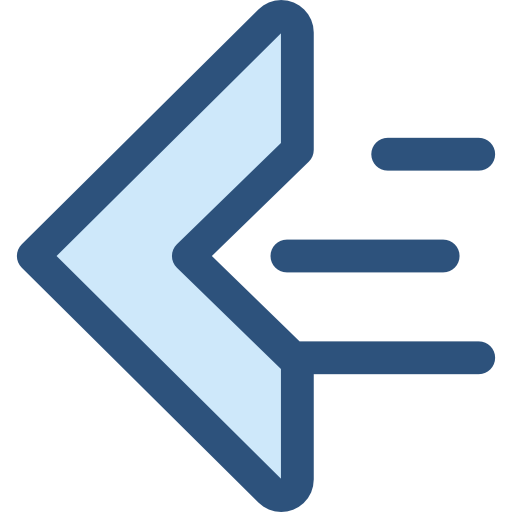 6/30
МИГРАЦИЯ
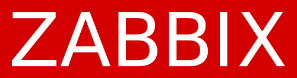 Схема БД от самого Zabbix
Ora2pg – перенос только данных
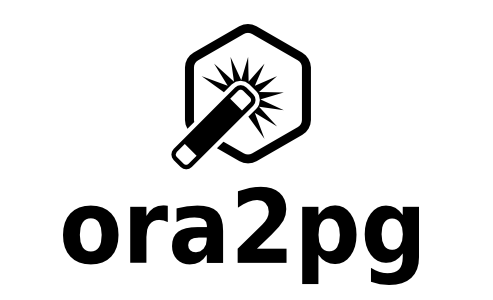 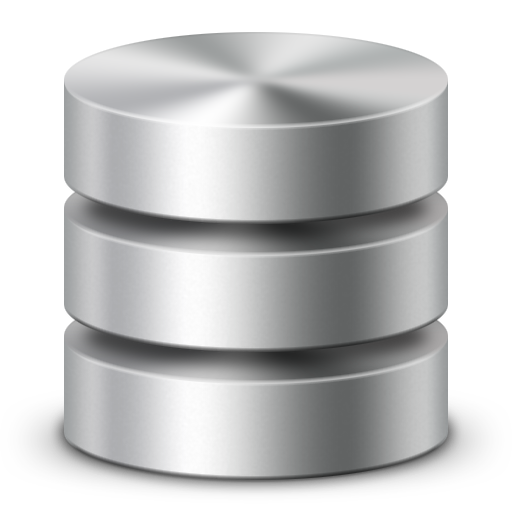 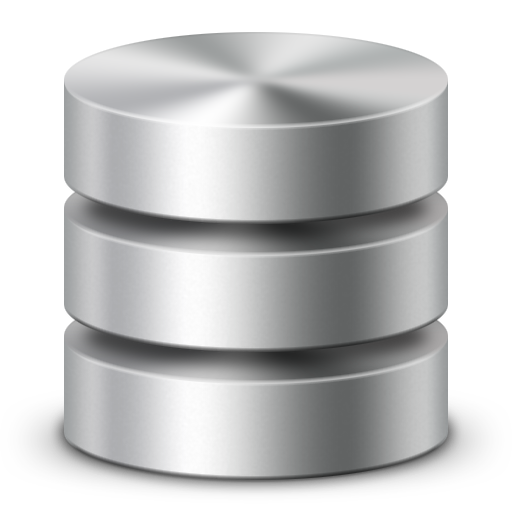 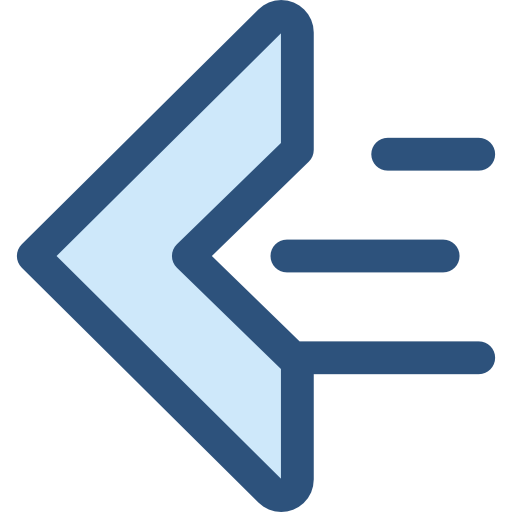 7/30
МИГРАЦИЯ
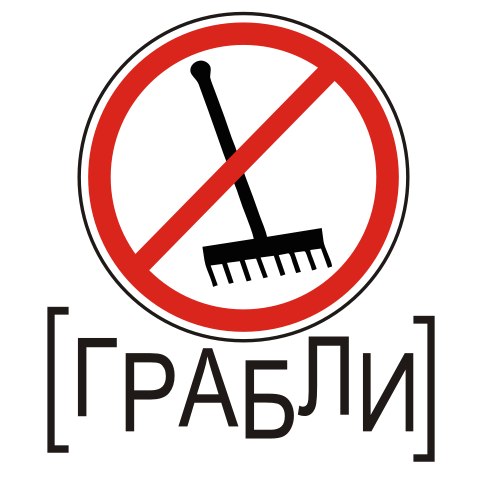 №1
8/30
МИГРАЦИЯ
9/30
МИГРАЦИЯ
10/30
МИГРАЦИЯ
Изменяем скрипт создания БД
Создаём дамп:
pg_dump -f /dbbackup/backup/zabbix.dmp -d zabbix --create
Делим файл на 2 части – создание таблиц и создание индексов
11/30
МИГРАЦИЯ
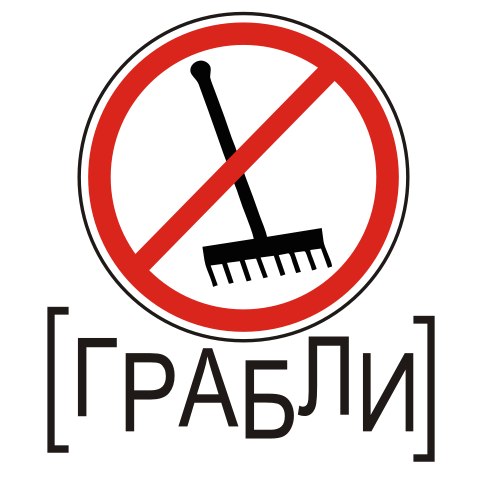 №2
12/30
МИГРАЦИЯ
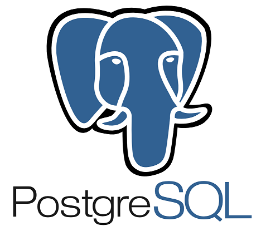 PostgreSQL:
CREATE TABLE maintenances (maintenanceid bigint NOT NULL,	
name varchar(128) DEFAULT '' NOT NULL,
…
description text DEFAULT '' NOT NULL,	
active_since integer DEFAULT '0' NOT NULL,
active_till integer DEFAULT '0' NOT NULL, 
PRIMARY KEY (maintenanceid));
Oracle:
CREATE TABLE maintenances (maintenanceid number(20) NOT NULL,	
name nvarchar2(128)  DEFAULT '',	
…
description nvarchar2(2048) DEFAULT '',	
active_since number(10) DEFAULT '0' NOT NULL,	
active_till number(10) DEFAULT '0' NOT NULL,
PRIMARY KEY (maintenanceid));
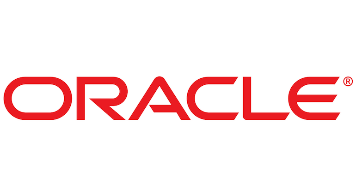 13/30
МИГРАЦИЯ
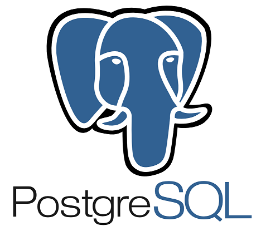 PostgreSQL:
CREATE TABLE maintenances (maintenanceid bigint NOT NULL,	
name varchar(128) DEFAULT '' NOT NULL,
…
description text DEFAULT '' NOT NULL,	
active_since integer DEFAULT '0' NOT NULL,
active_till integer DEFAULT '0' NOT NULL, 
PRIMARY KEY (maintenanceid));
Oracle:
CREATE TABLE maintenances (maintenanceid number(20) NOT NULL,	
name nvarchar2(128)  DEFAULT '',	
…
description nvarchar2(2048) DEFAULT '',	
active_since number(10) DEFAULT '0' NOT NULL,	
active_till number(10) DEFAULT '0' NOT NULL,
PRIMARY KEY (maintenanceid));
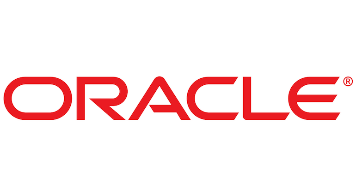 14/30
МИГРАЦИЯ
PostgreSQL:
alter table maintenances 
	alter column description drop not null;
15/30
МИГРАЦИЯ
37 таблиц, 185 полей…
Создаём скрипт before_insert
Создаём скрипт after_insert – замена null значений + возврат ограничений
Не забываем про индексы
16/30
МИГРАЦИЯ
Тип данных Nclob 
(~280 млн. cтрок только в history_text)– 2 суток при самом благоприятном раскладе: параллельность и быстрый сервер

1) ProLiant DL360p Gen8 Intel(R) Xeon(R) CPU E5-2630 0 @ 2.30GHz – 2,5 суток
2) SUN FIRE X4170 M3 Intel(R) Xeon(R) CPU E5-2640 0 @ 2.50GHz – 2 суток
17/30
МИГРАЦИЯ
Полная миграция 2-5 суток
Без исторических данных – 30-40 минут на ВСЁ!
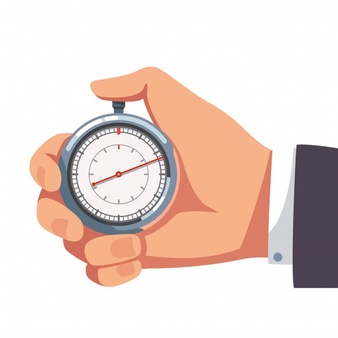 18/30
ТЕСТИРОВАНИЕ
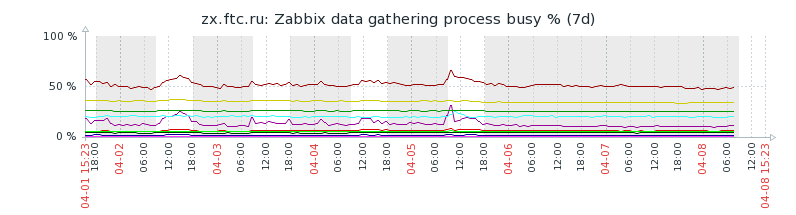 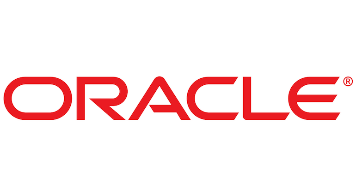 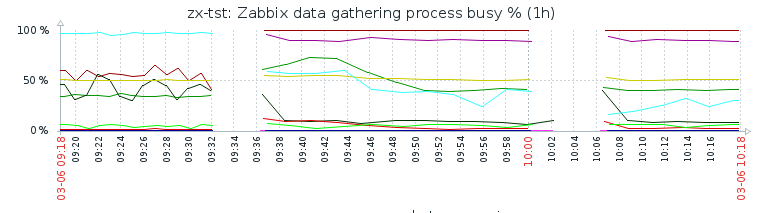 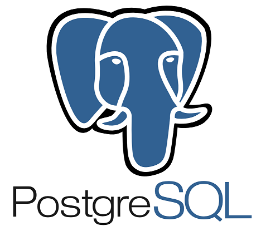 19/30
ТЮНИНГ БД
Mamonsu (report, tune)
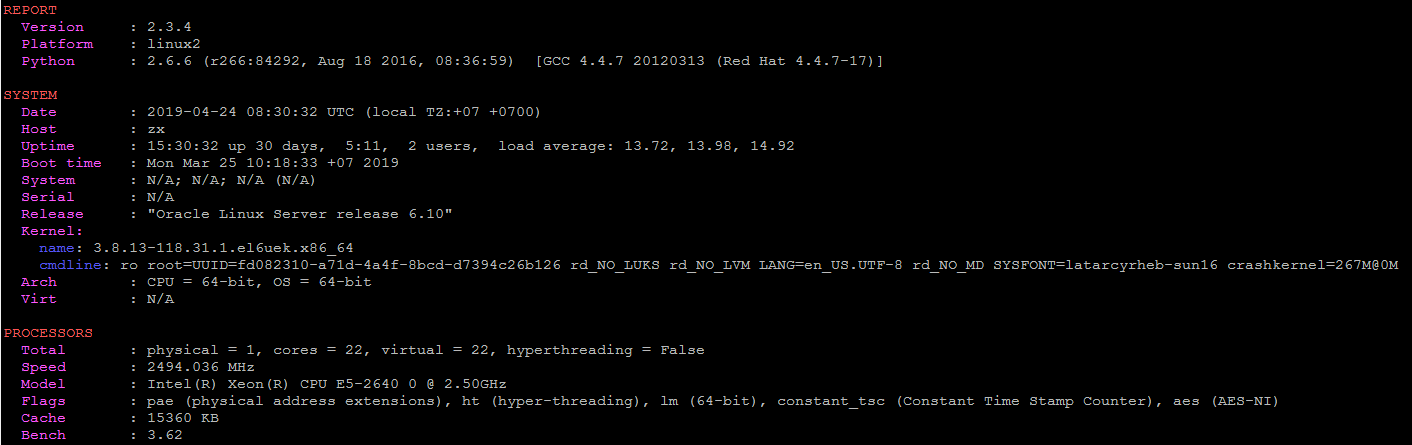 20/30
ТЮНИНГ БД
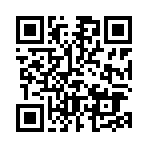 http://pgconfigurator.cybertec.at/
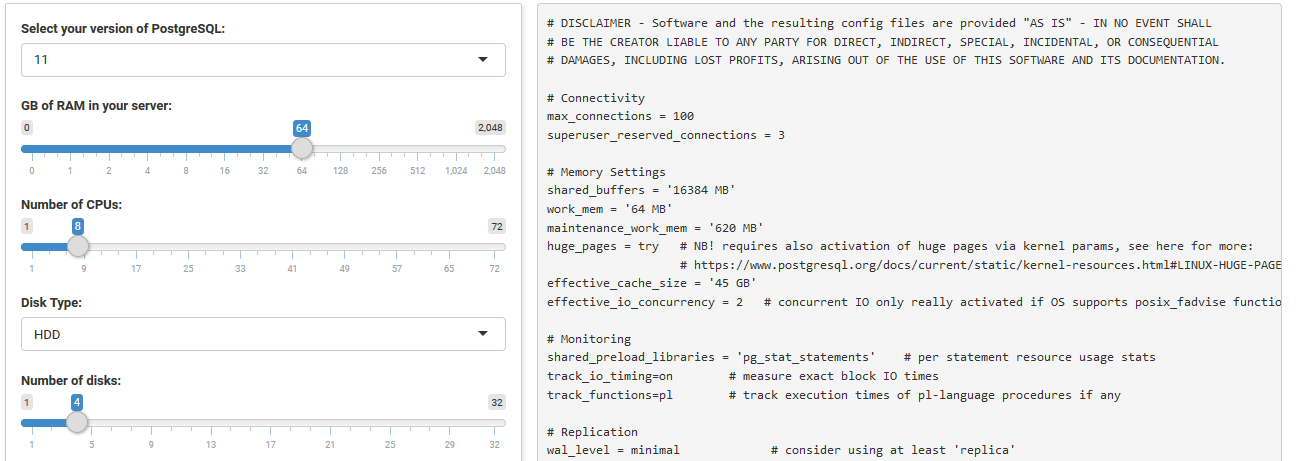 21/30
ТЮНИНГ БД
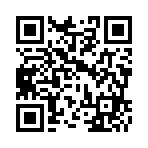 https://postgresqlco.nf/ru/doc/param/
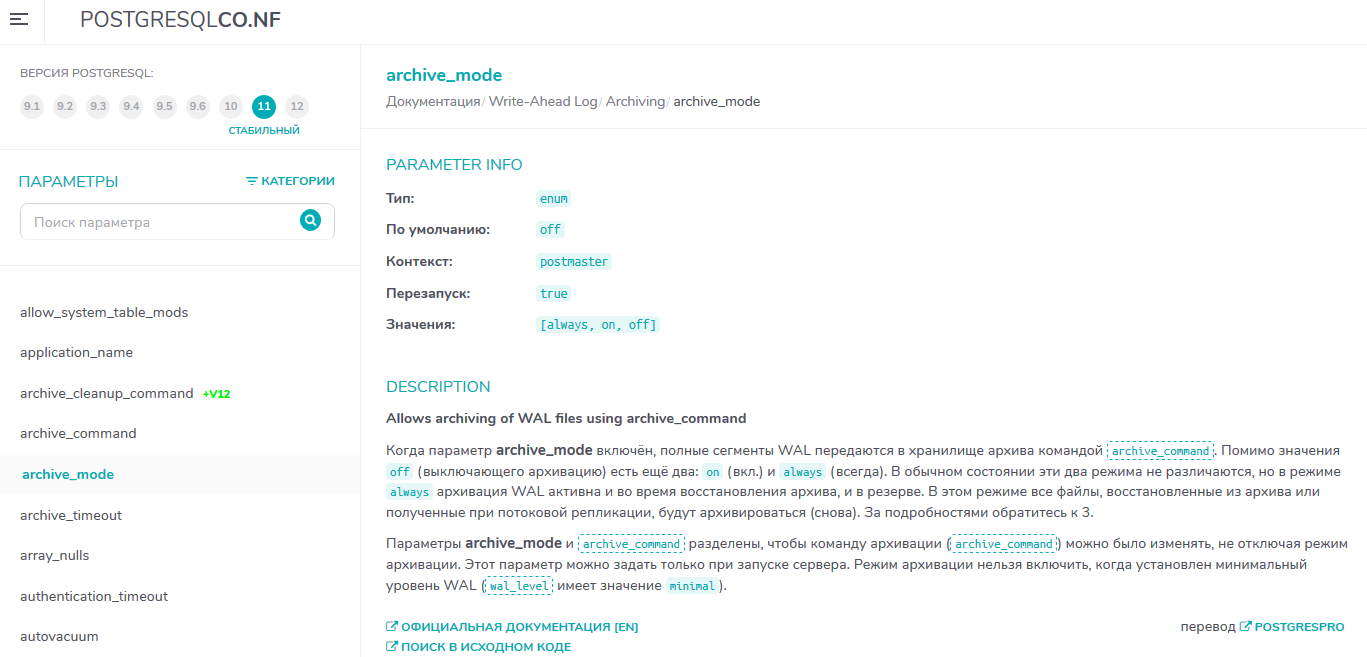 22/30
ТЕСТИРОВАНИЕ
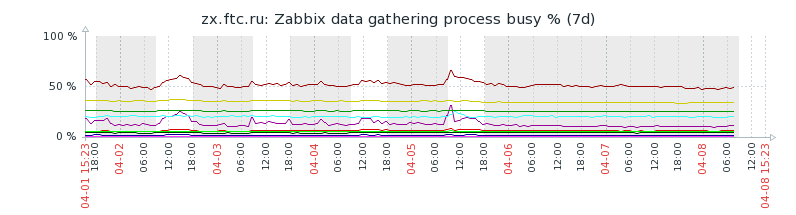 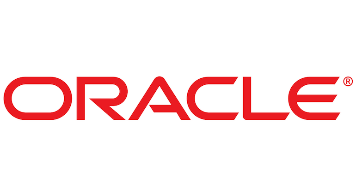 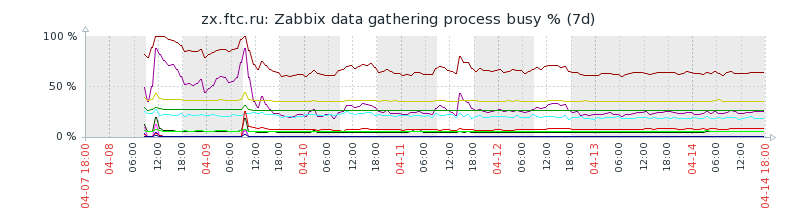 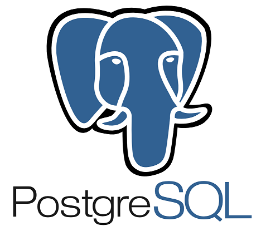 Synchronous_commit = ‘off’
23/30
ТЕСТИРОВАНИЕ
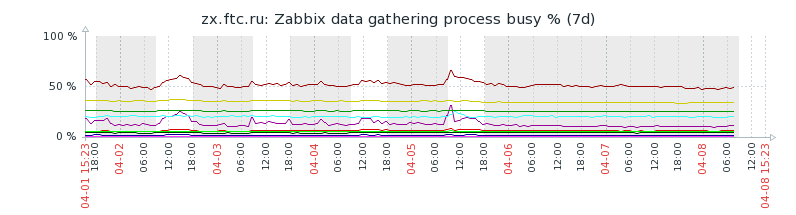 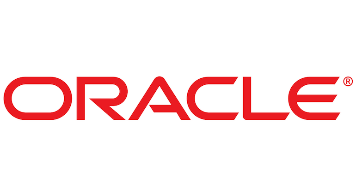 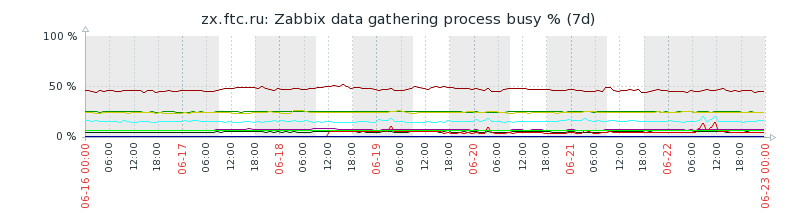 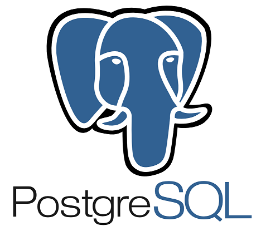 24/30
РЕПЛИКАЦИЯ
Потоковая репликация с использованием слота репликации
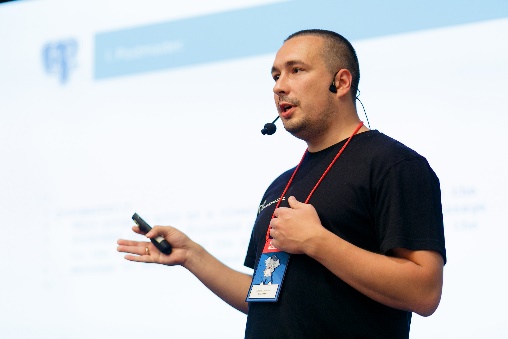 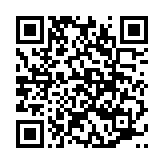 Доклад Алексея Лесовского SECON 2017 г.
https://www.youtube.com/watch?v=_-AEG35vWno
25/30
ПАРТИЦИОНИРОВАНИЕ
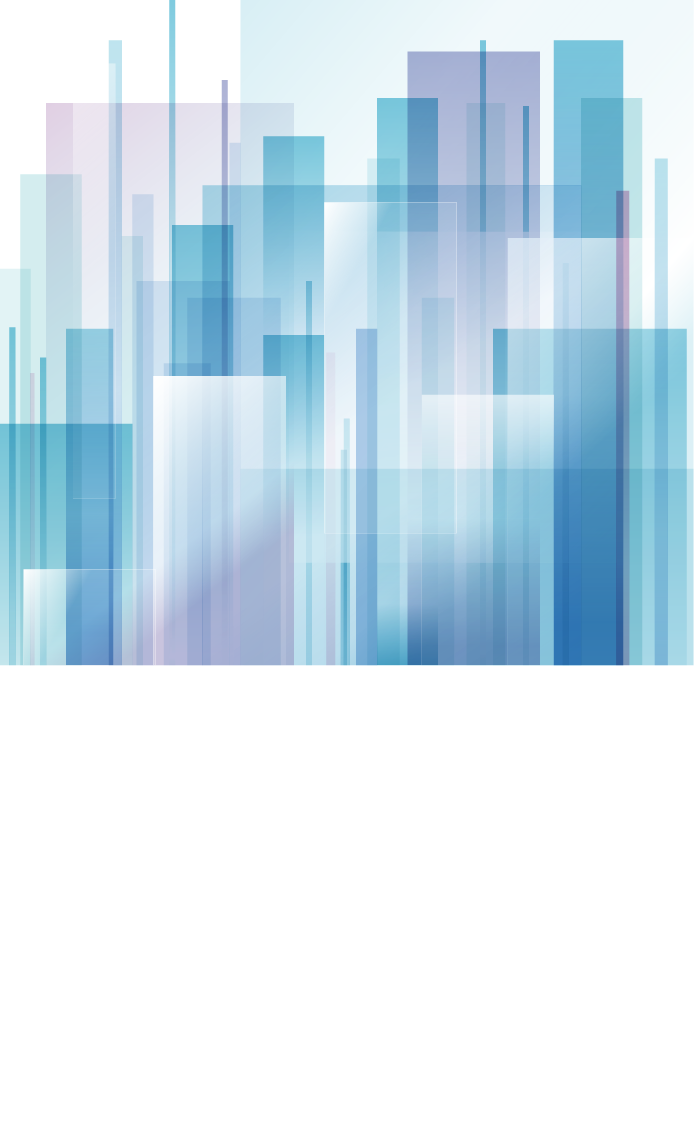 Стандартный подход
Pg_pathman
Pg_partman
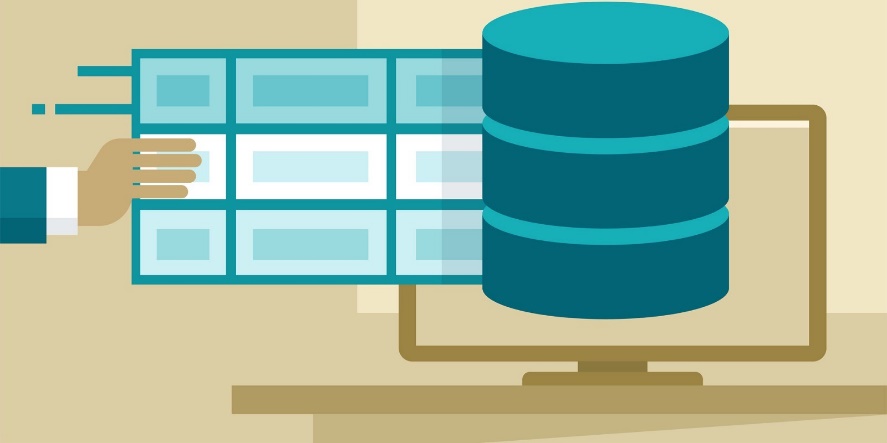 26/30
РАСШИРЕНИЯ
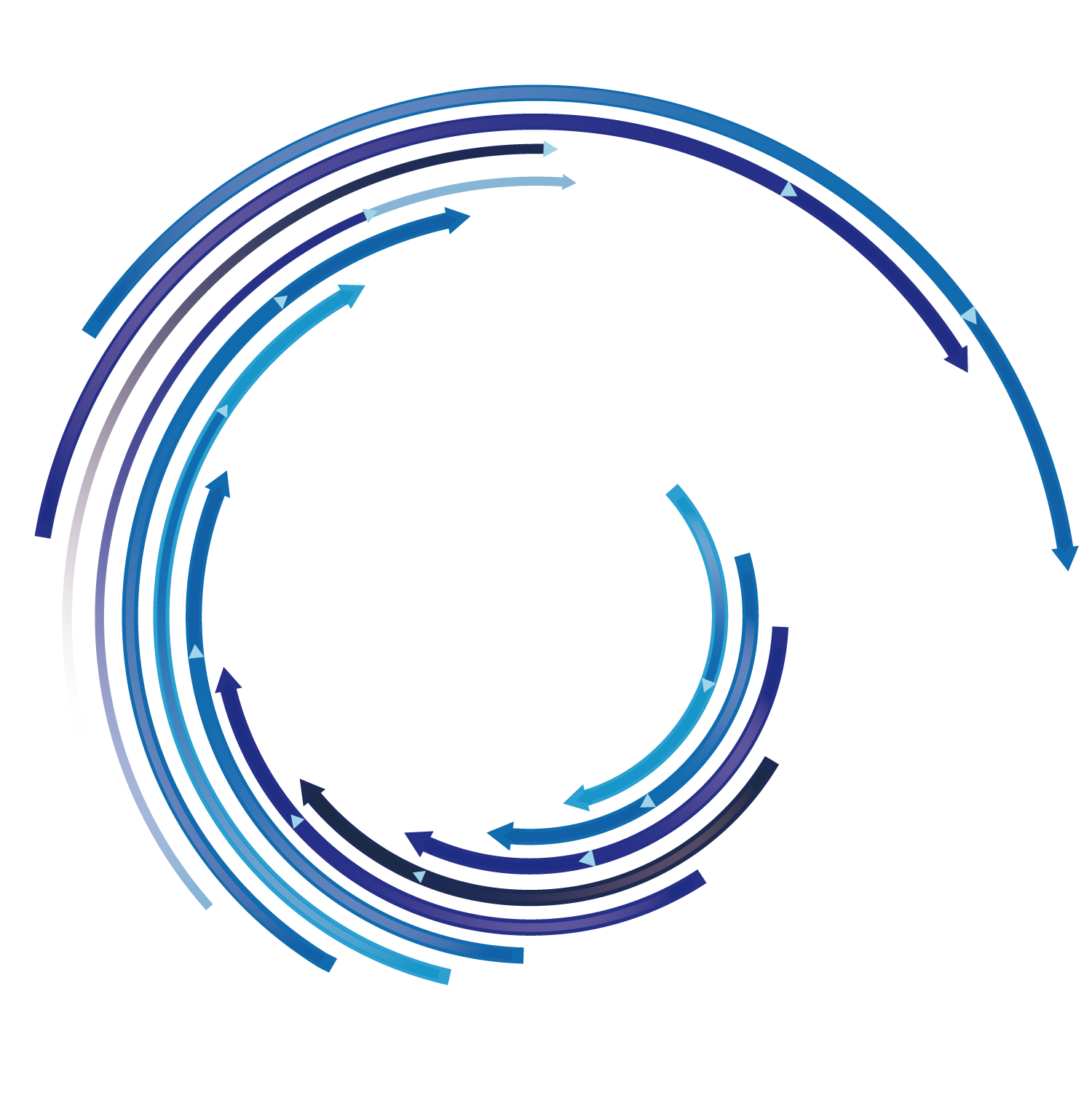 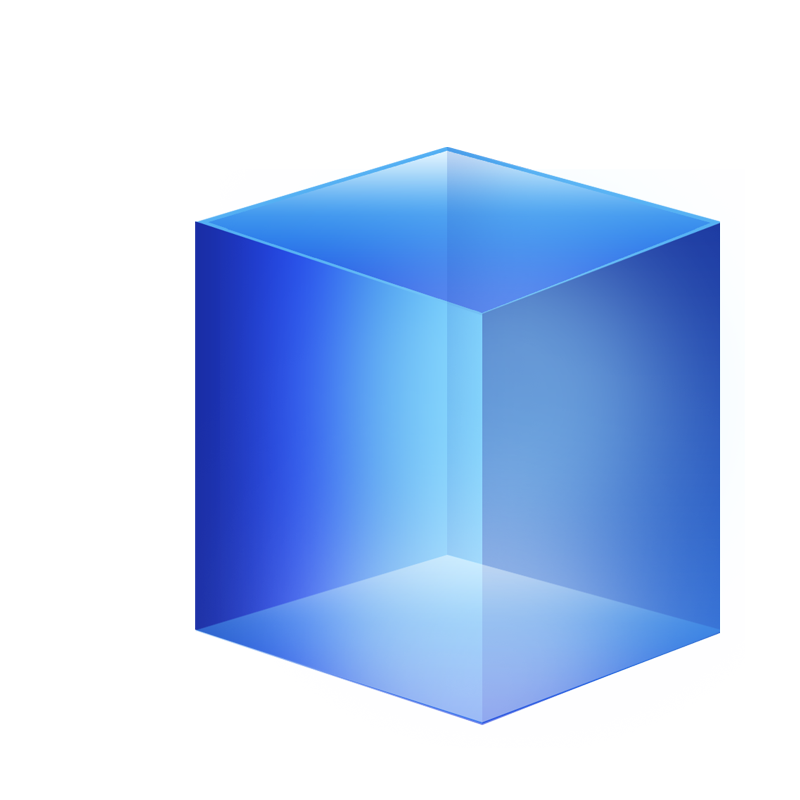 amcheck 
auth_delay 
pg_stat_statements 
pg_prewarm

pg_profile
pg_pathman
27/30
РАСШИРЕНИЯ
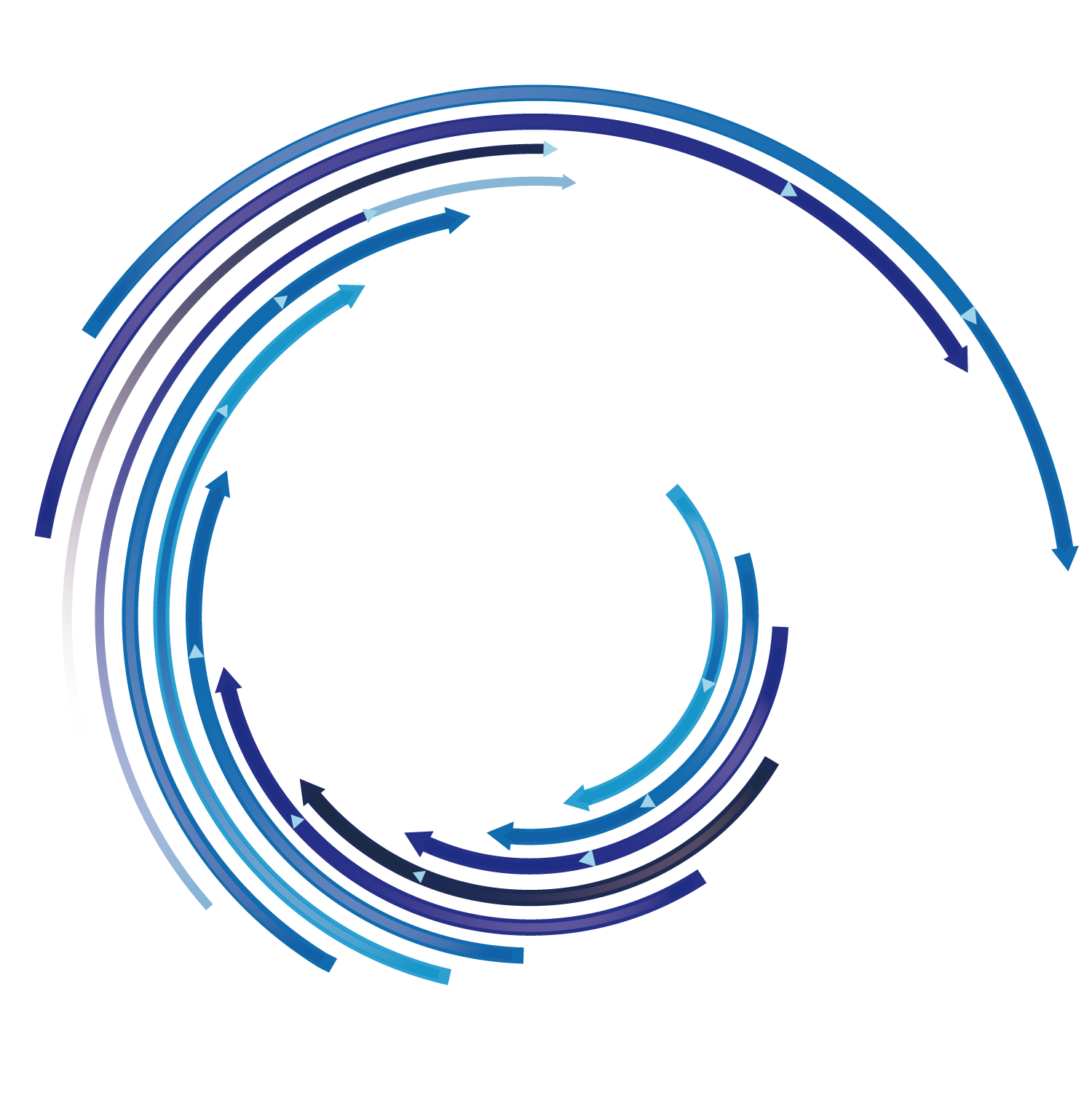 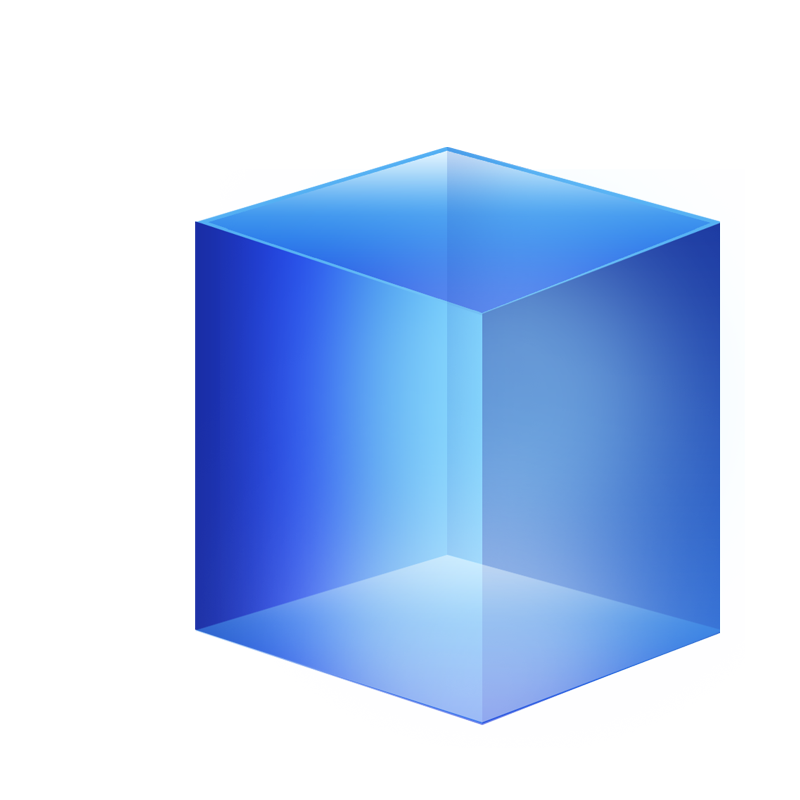 amcheck 
auth_delay 
pg_stat_statements 
pg_prewarm

pg_profile
pg_pathman
28/30
ДОПОЛНИТЕЛЬНОЕ ПО
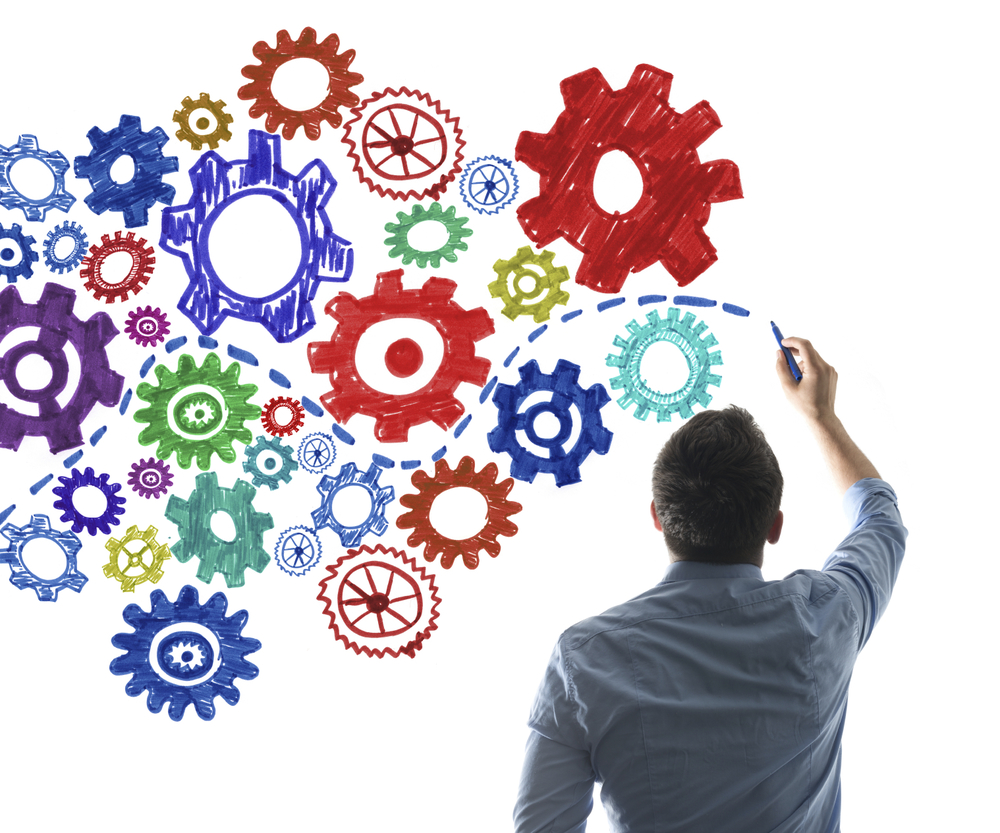 pgcenter
pgbouncer
pg_probackup
ASH-Viewer
pgAdmin
29/30
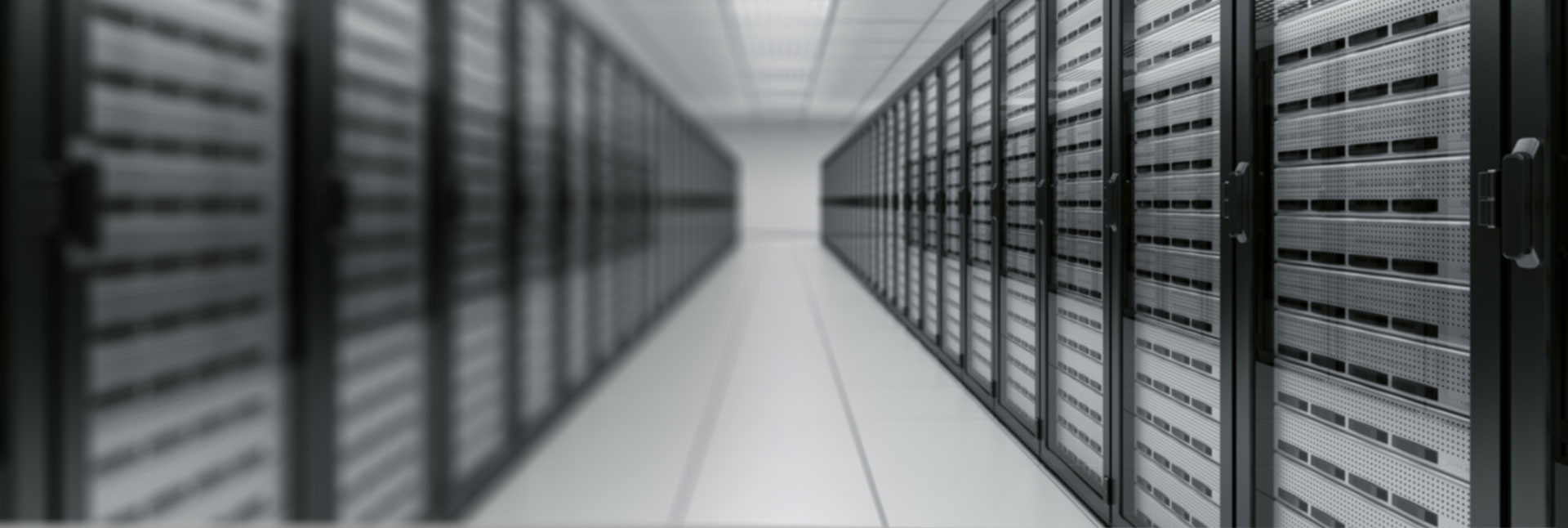 РЕЗЮМЕ
История Zabbix в ЦФТ
Анализ путей миграции
Миграция
Тестирование
Настройка
Репликация
Партиционирование
Расширения и дополнительное ПО
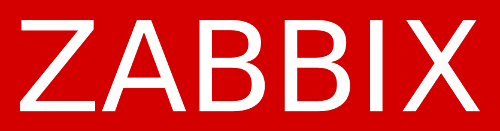 30/30
СПАСИБО ЗА ВНИМАНИЕ!
Александр НИКИТИН, 
старший администратор баз данных, ГК ЦФТal.nikitin@cft.ru
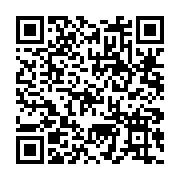